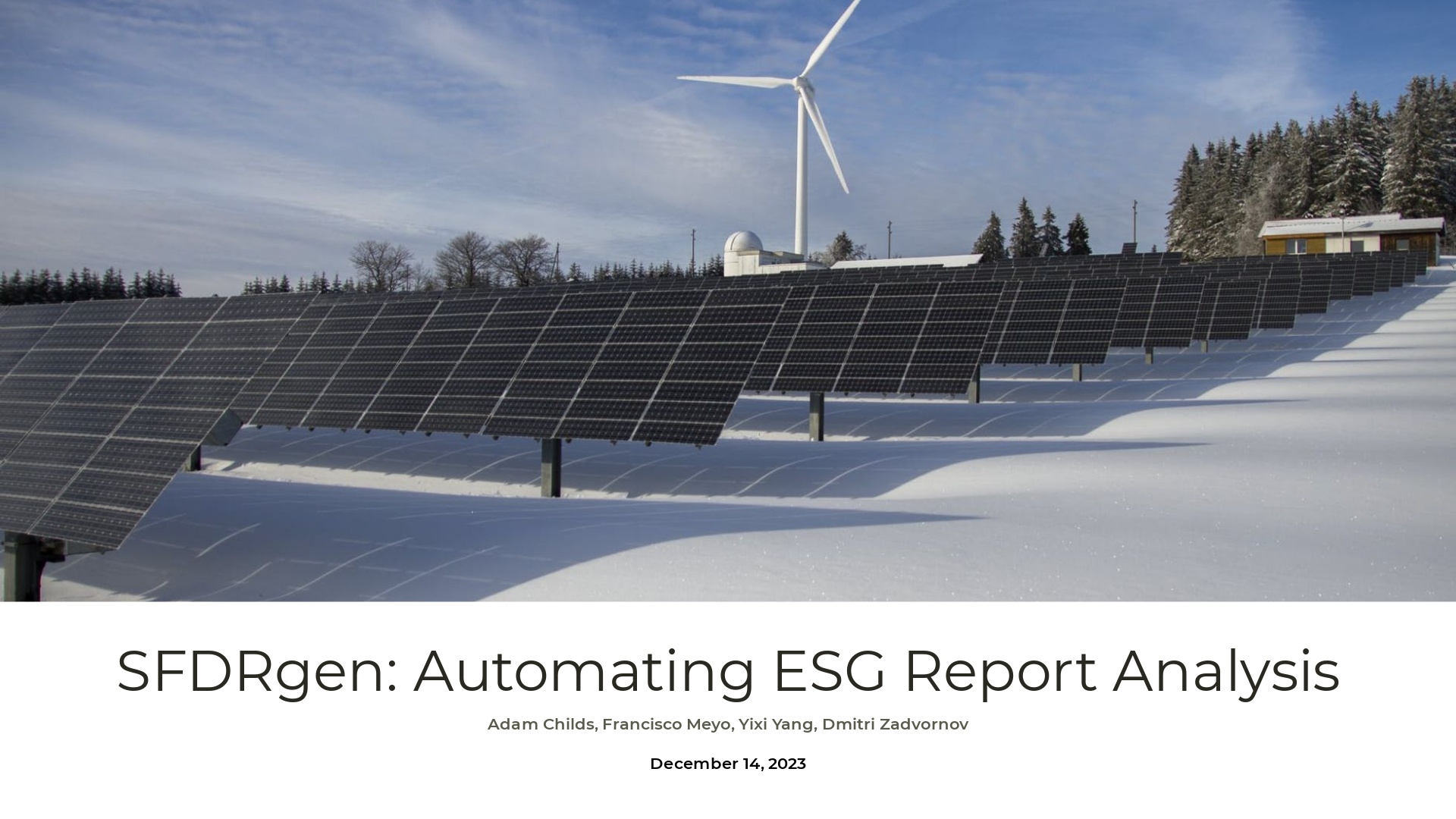 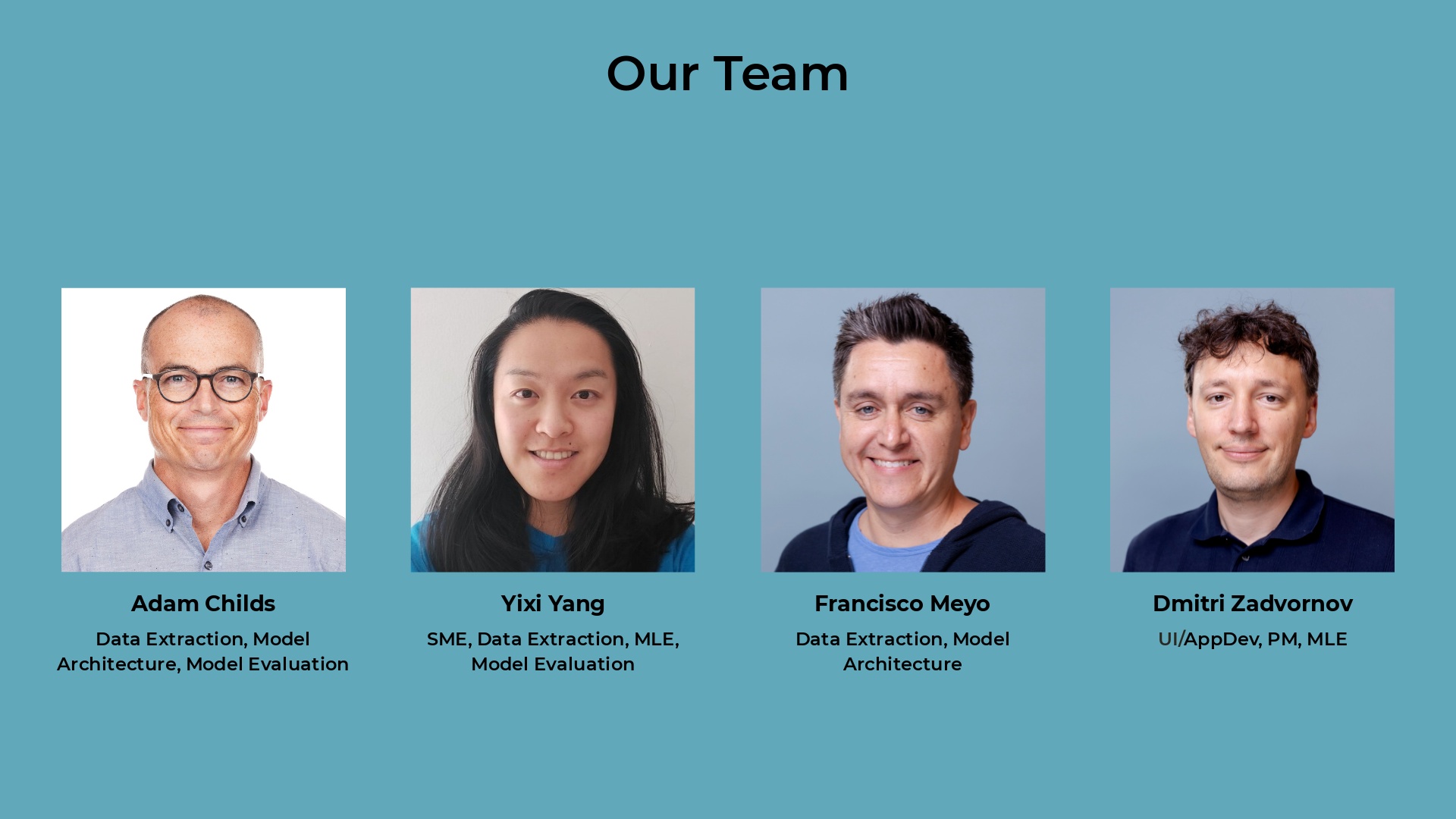 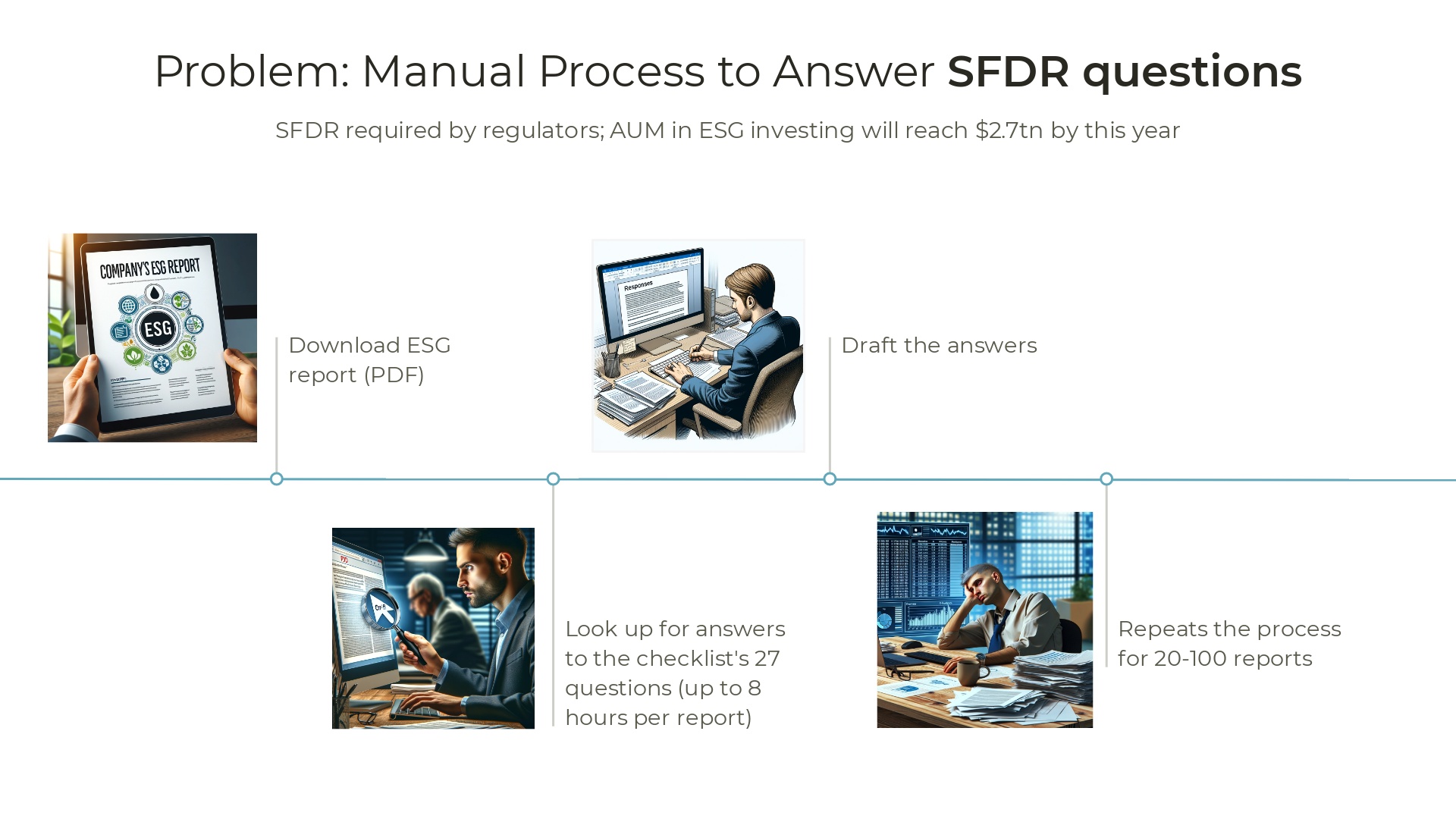 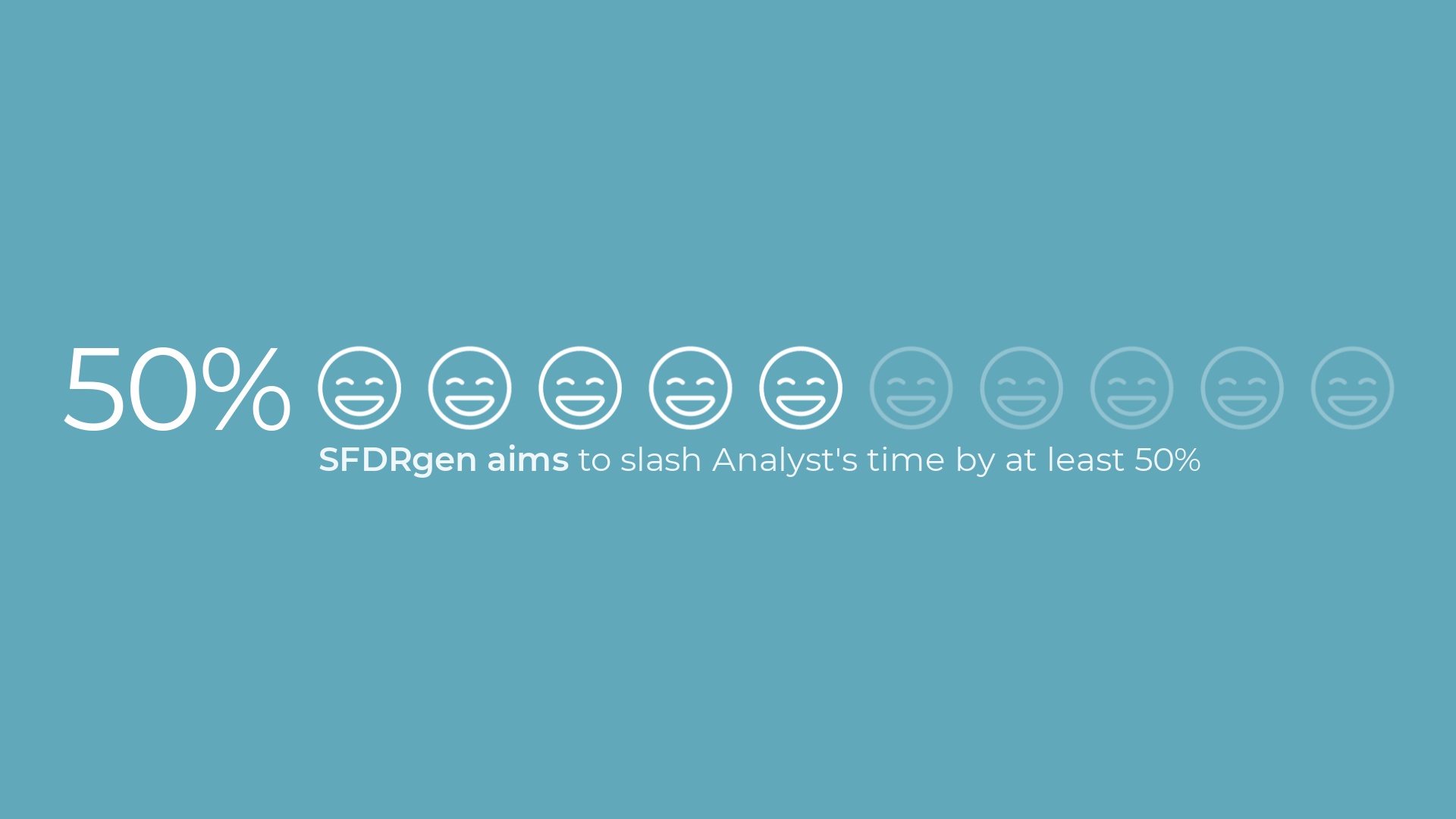 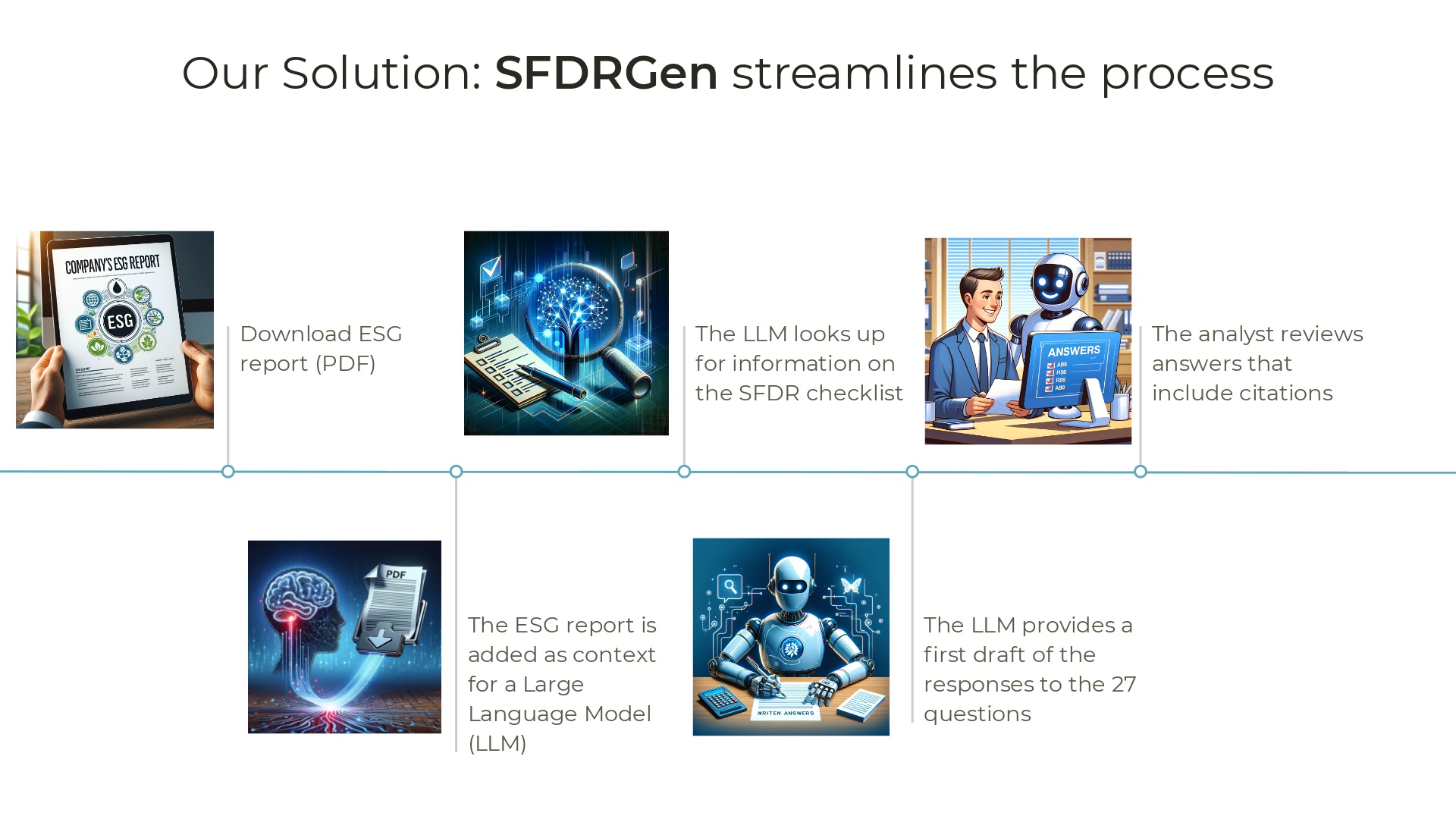 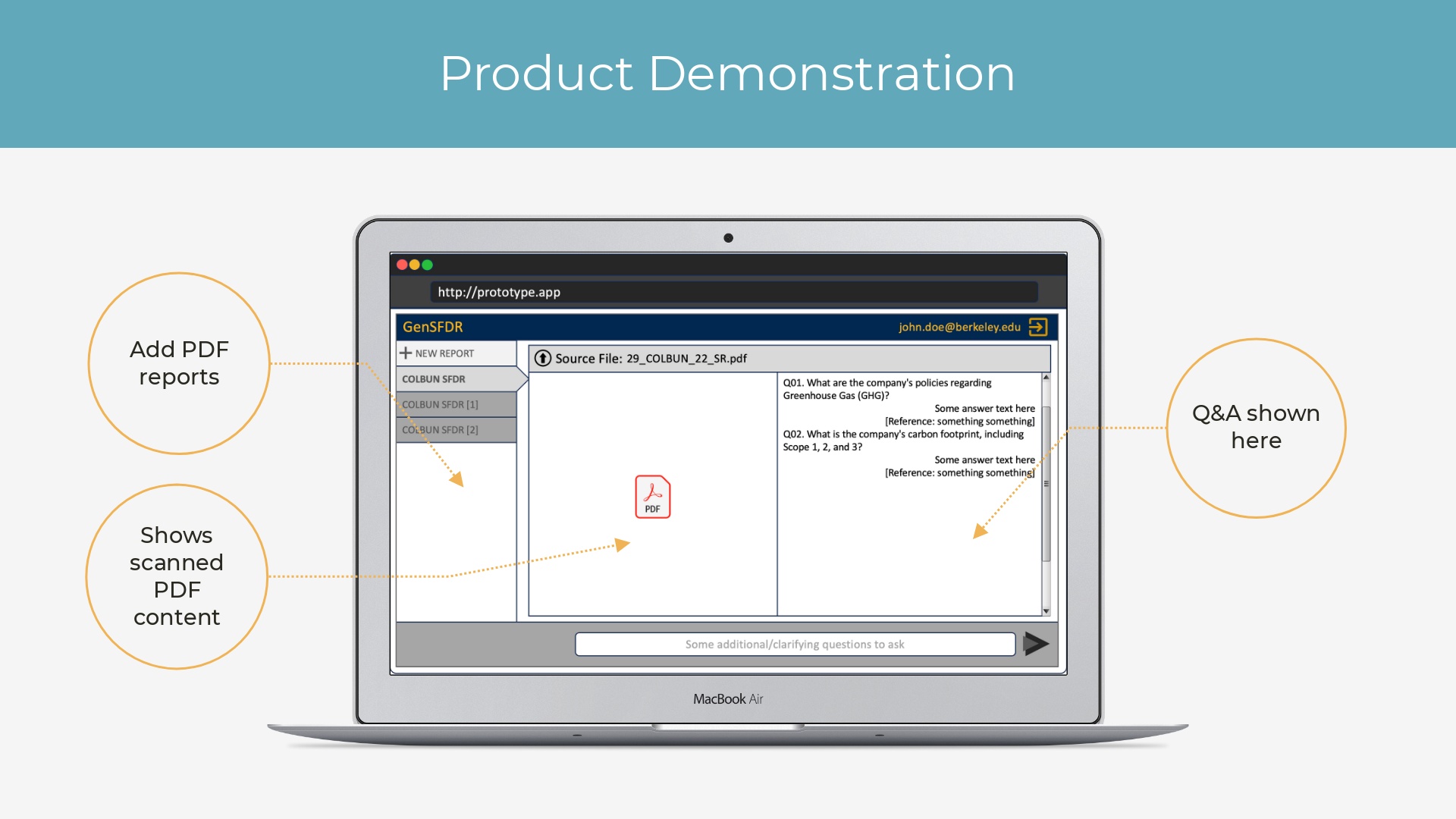 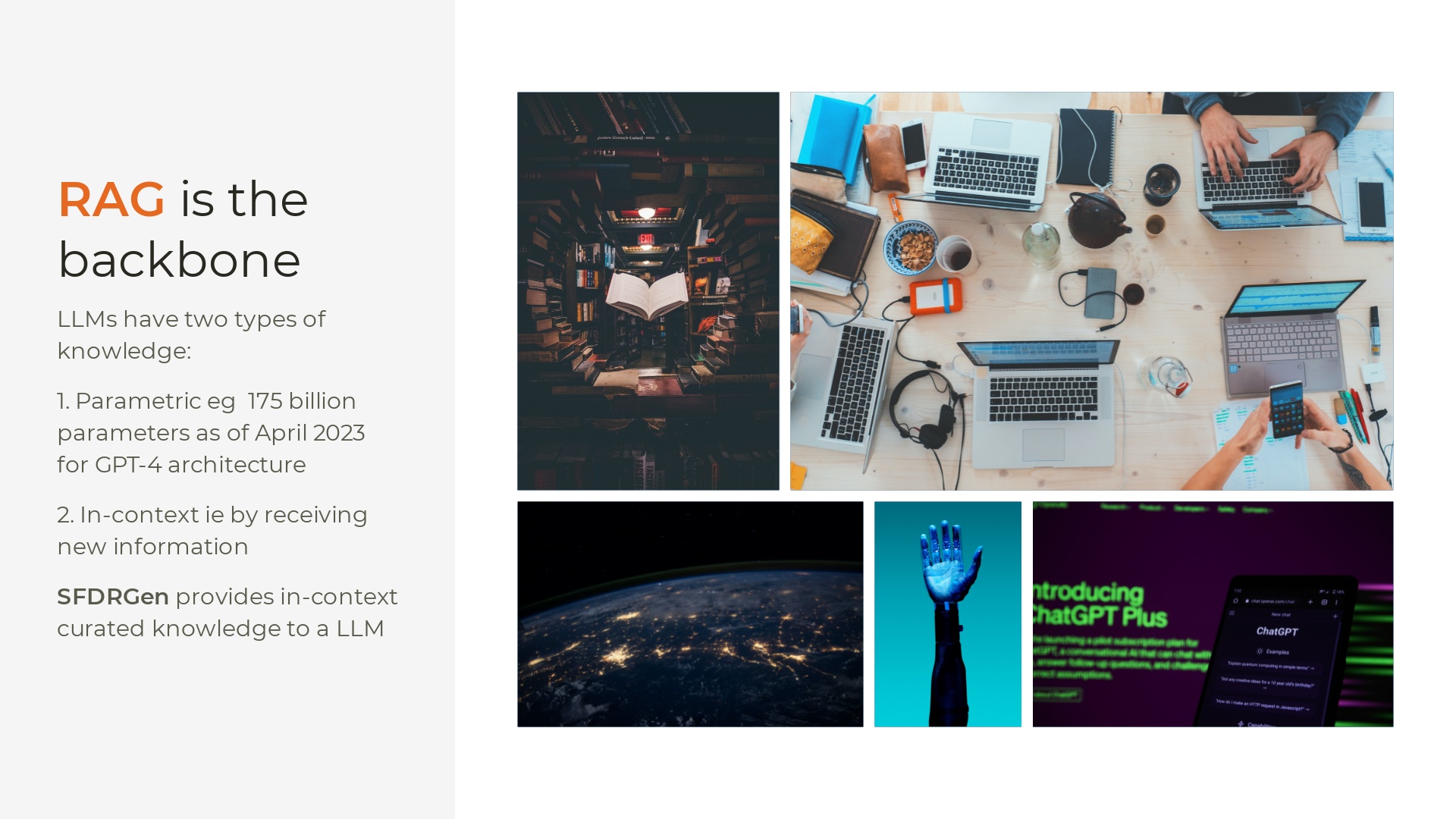 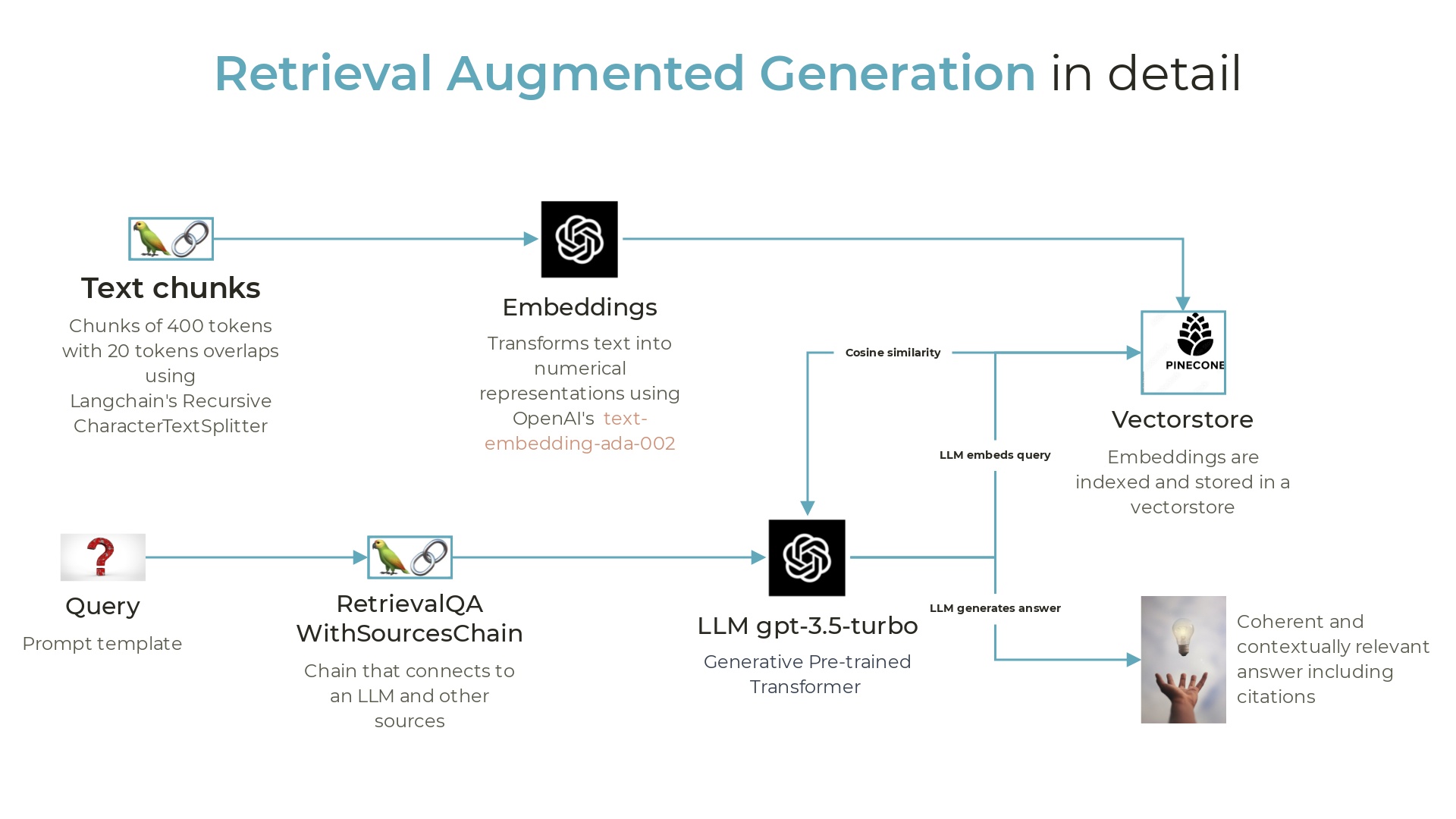 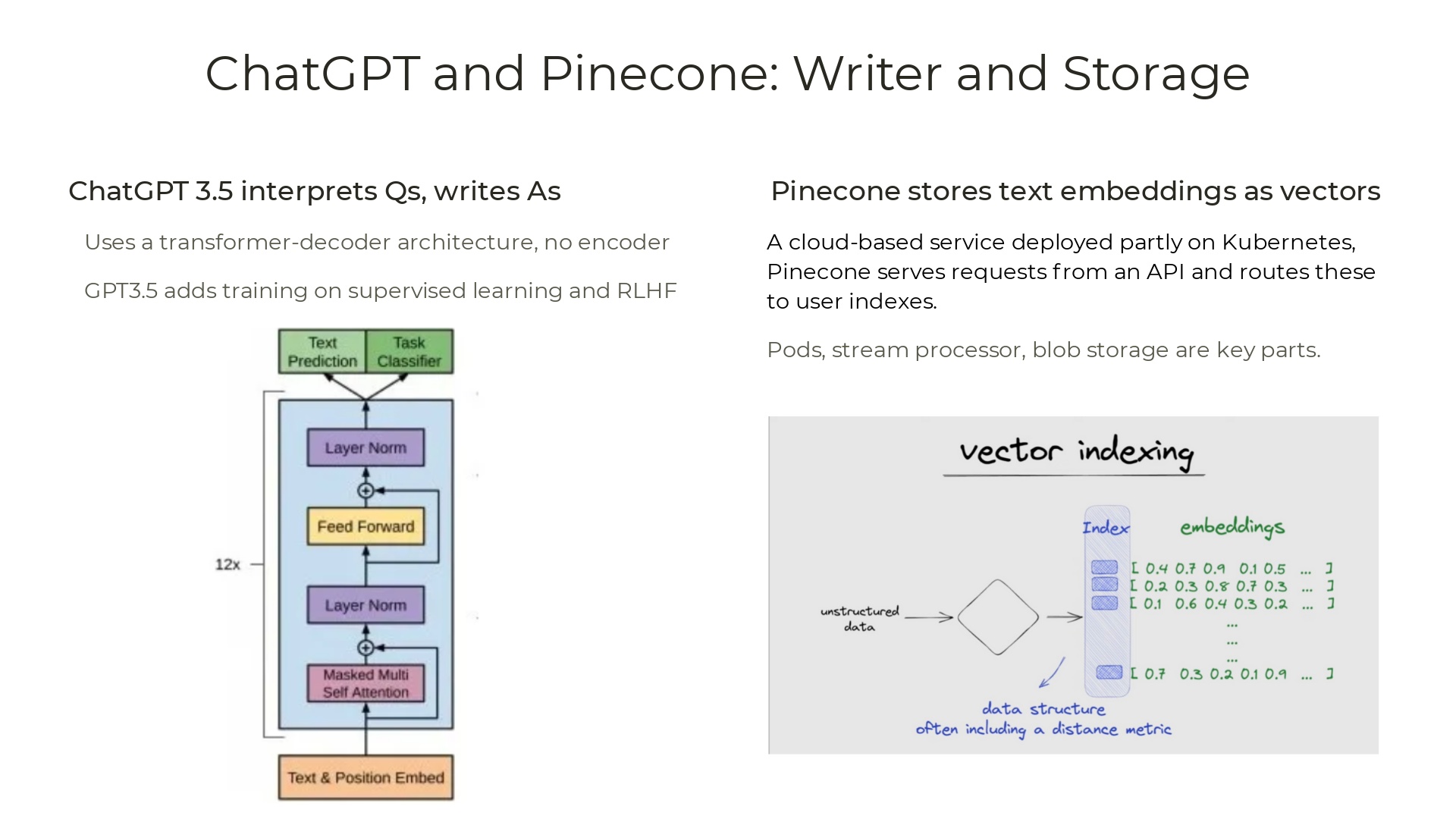 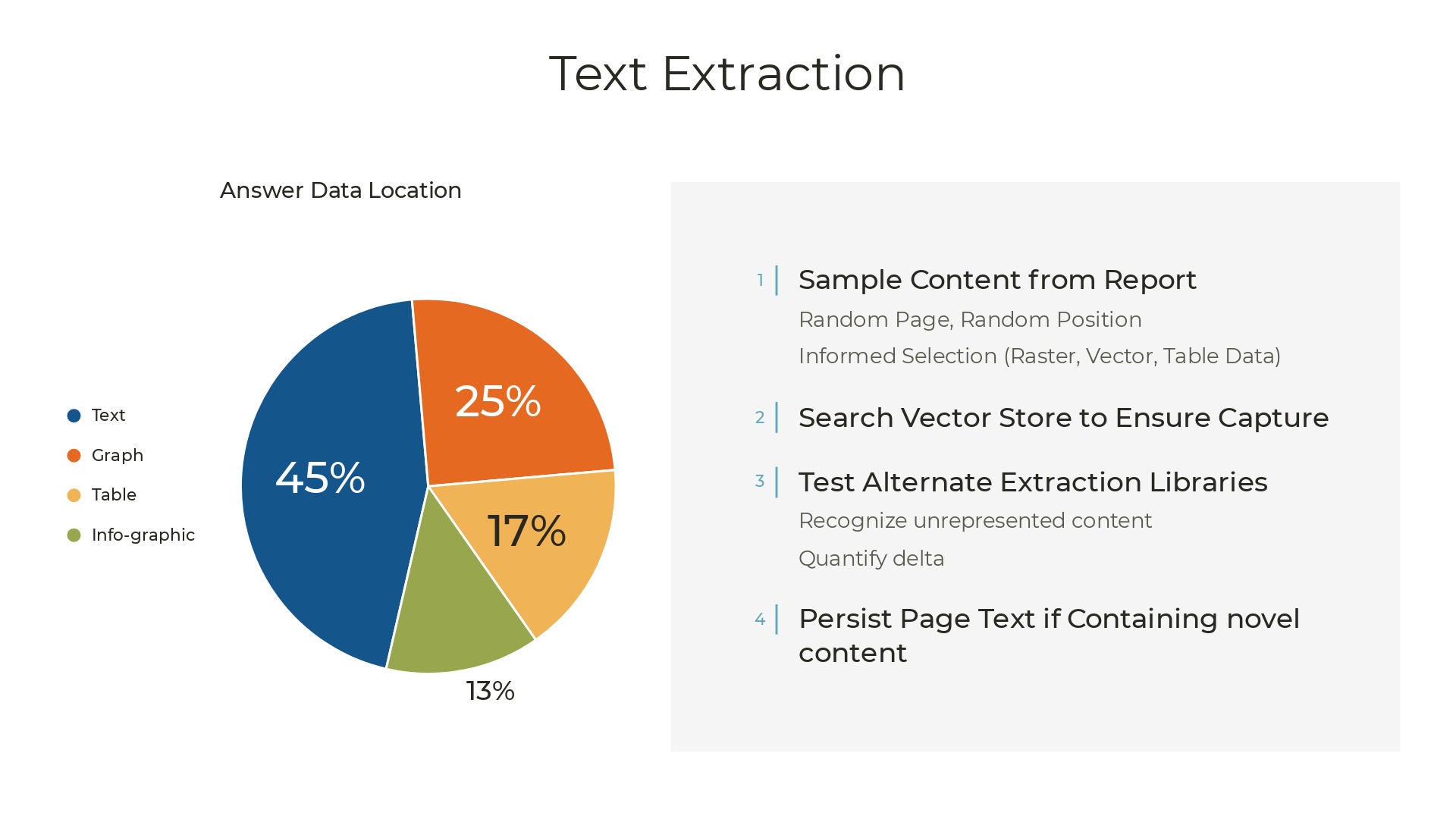 [Speaker Notes: Unstructured.io - sampling, identification of missing contentProcess: new Library, identify text diff across pages, Verify, Include in Store pages with delta above thresholdUnstructured.io - sampling, identification of missing content]
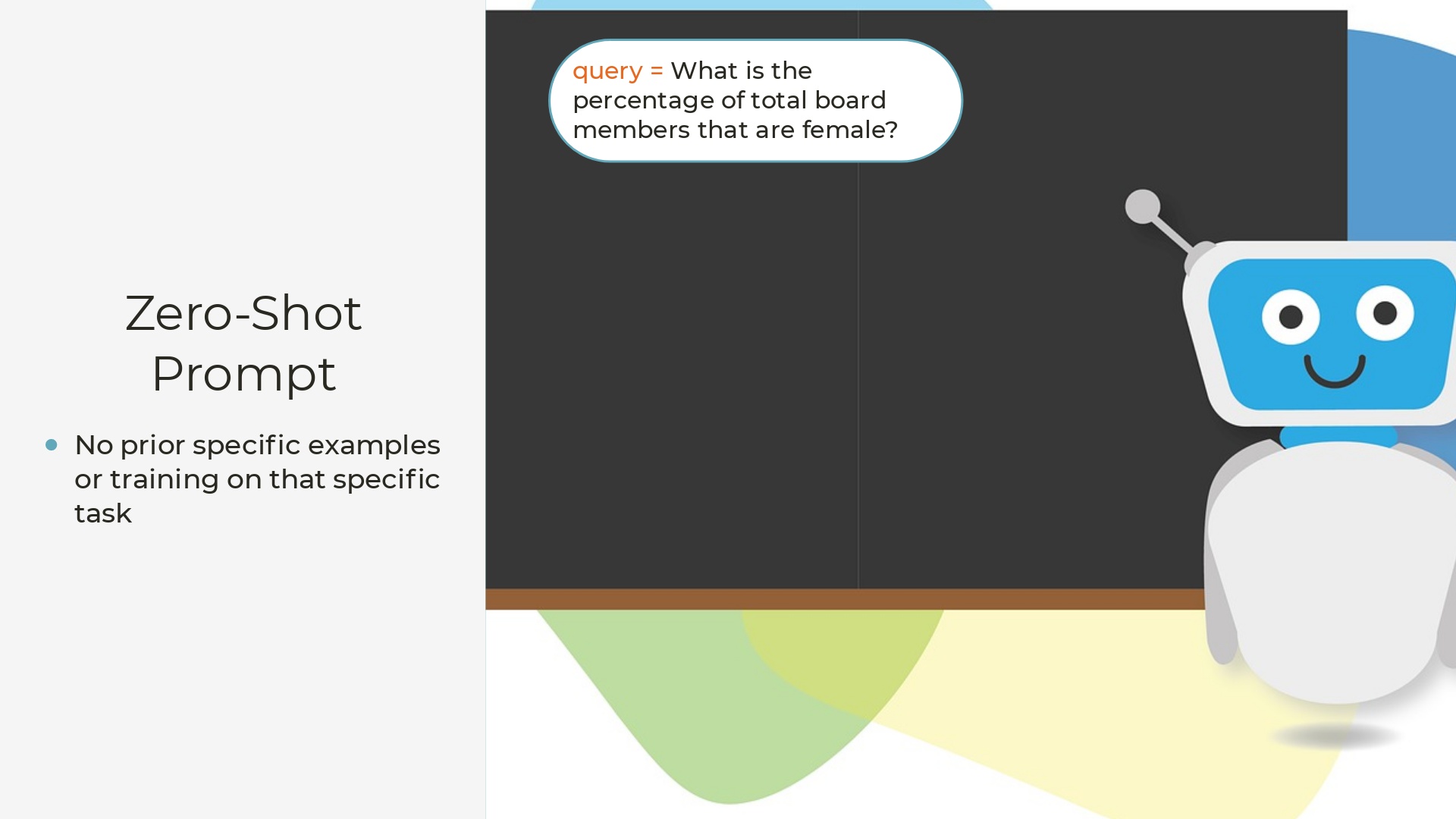 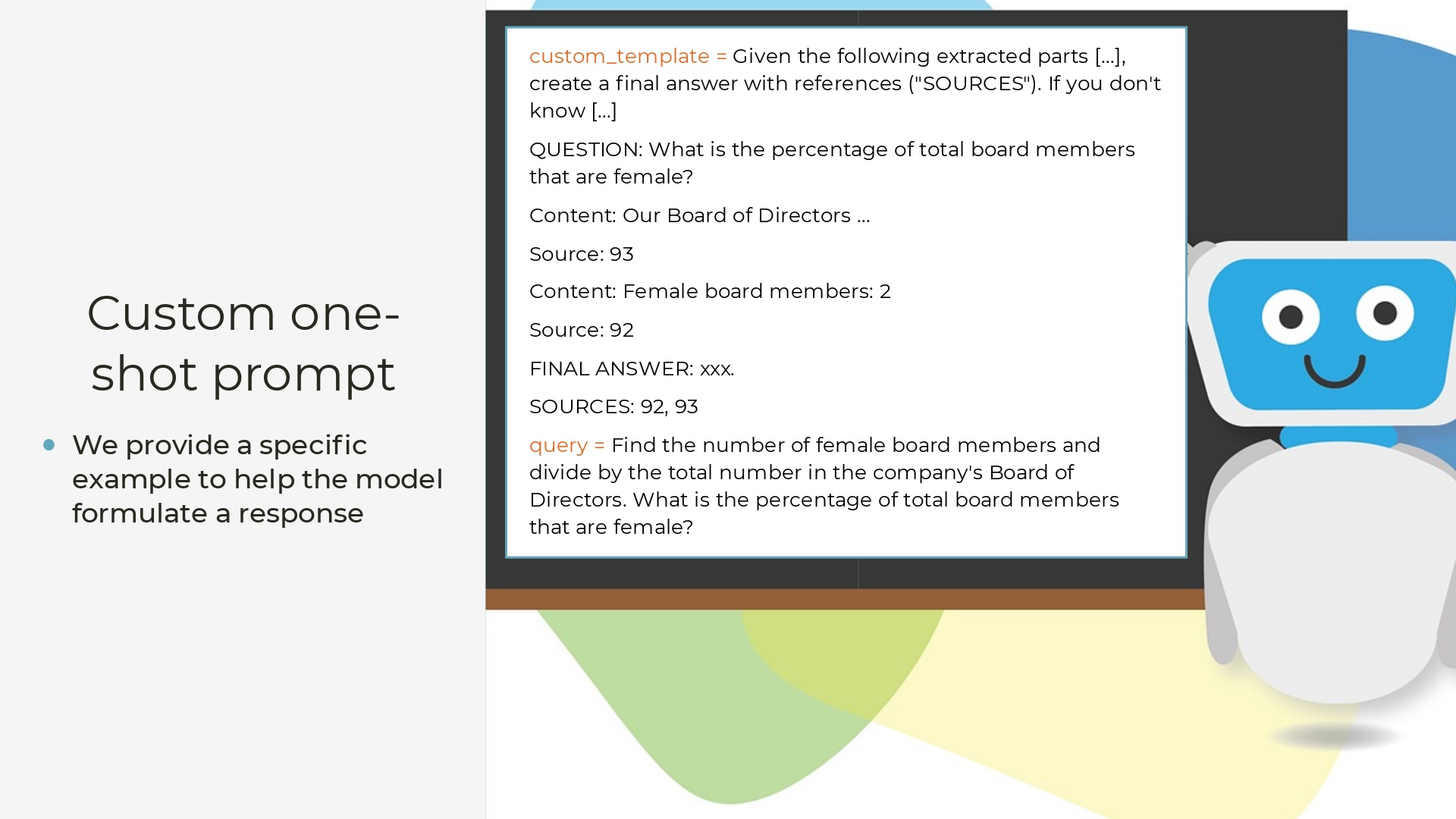 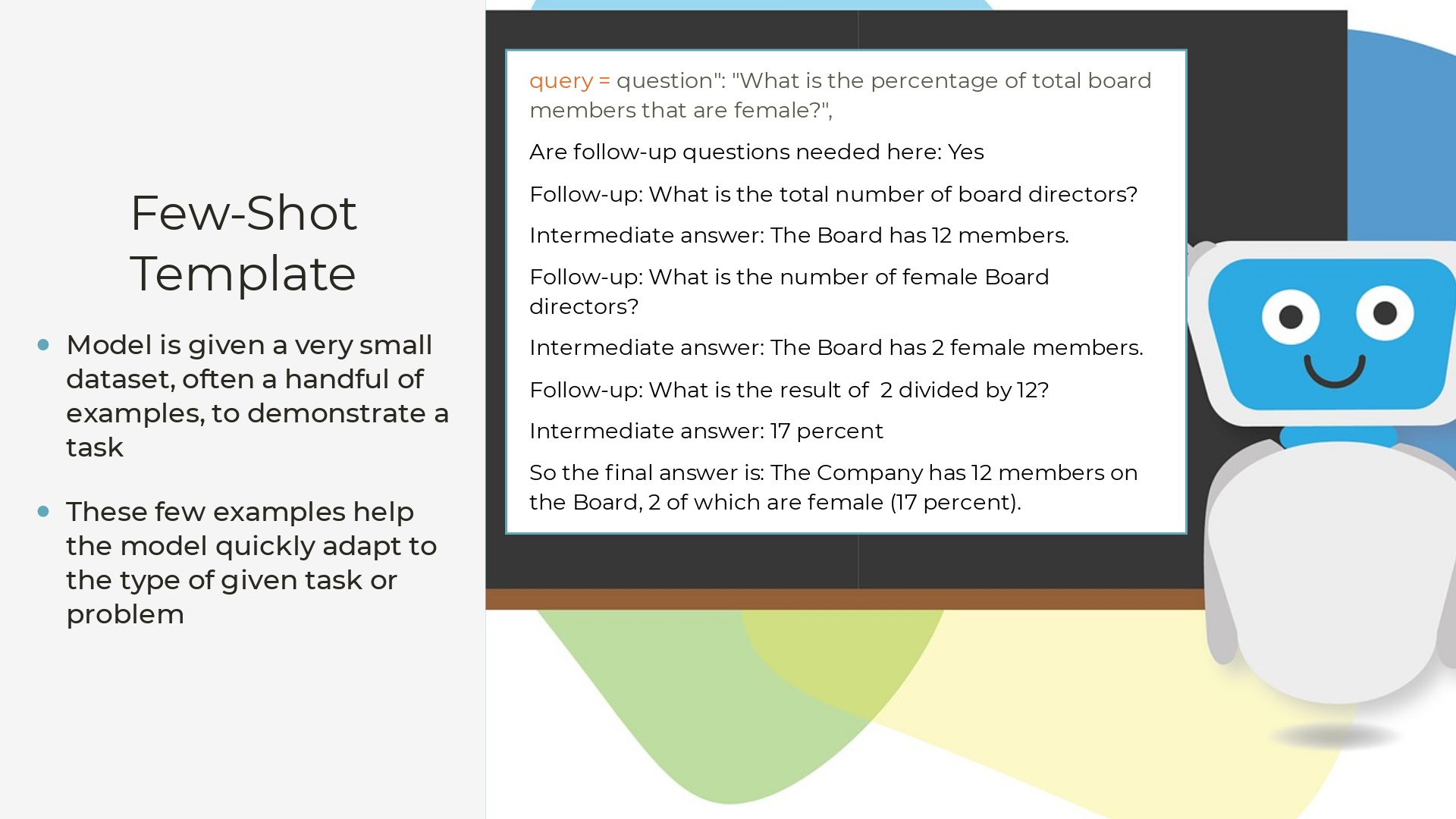 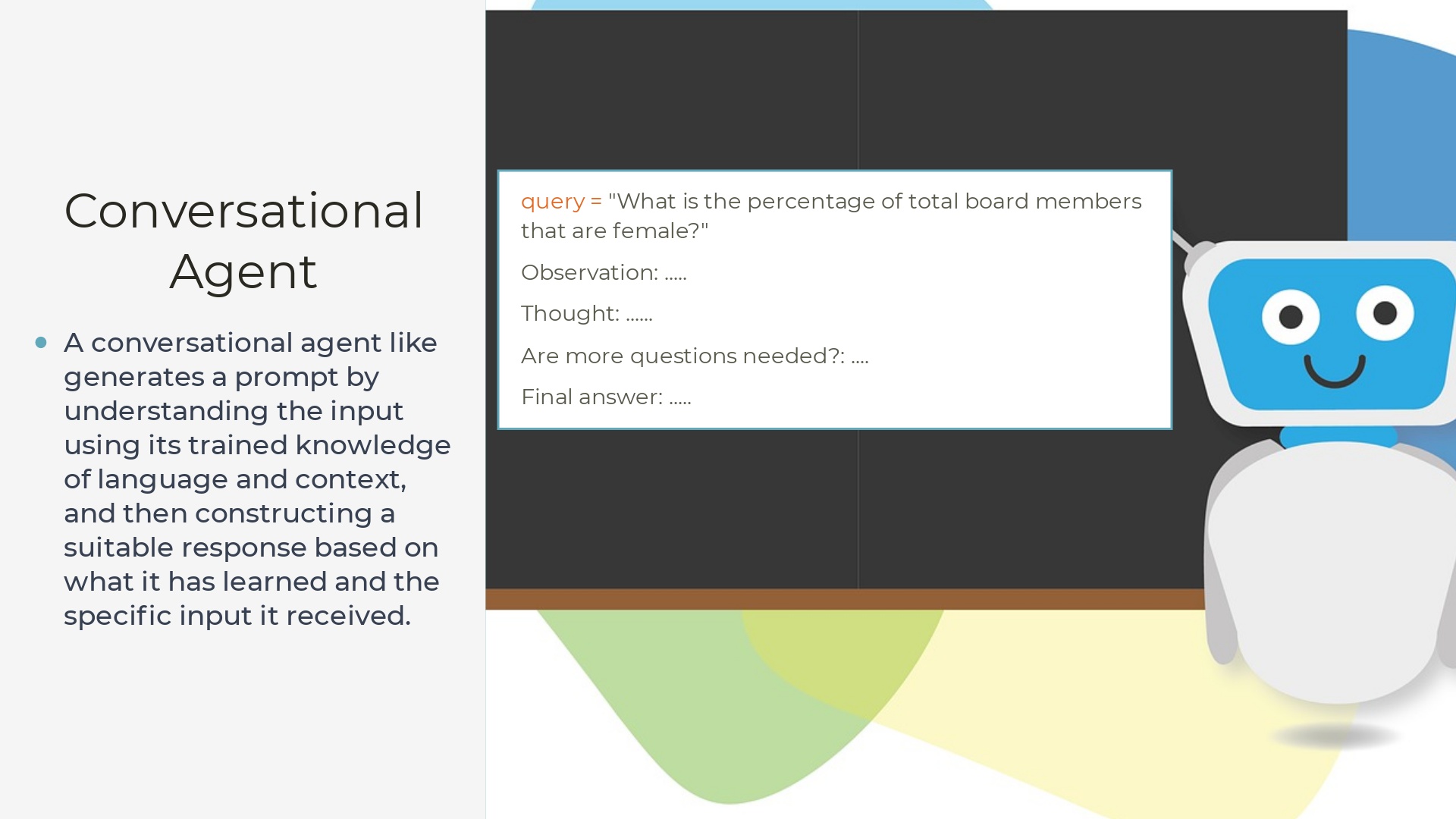 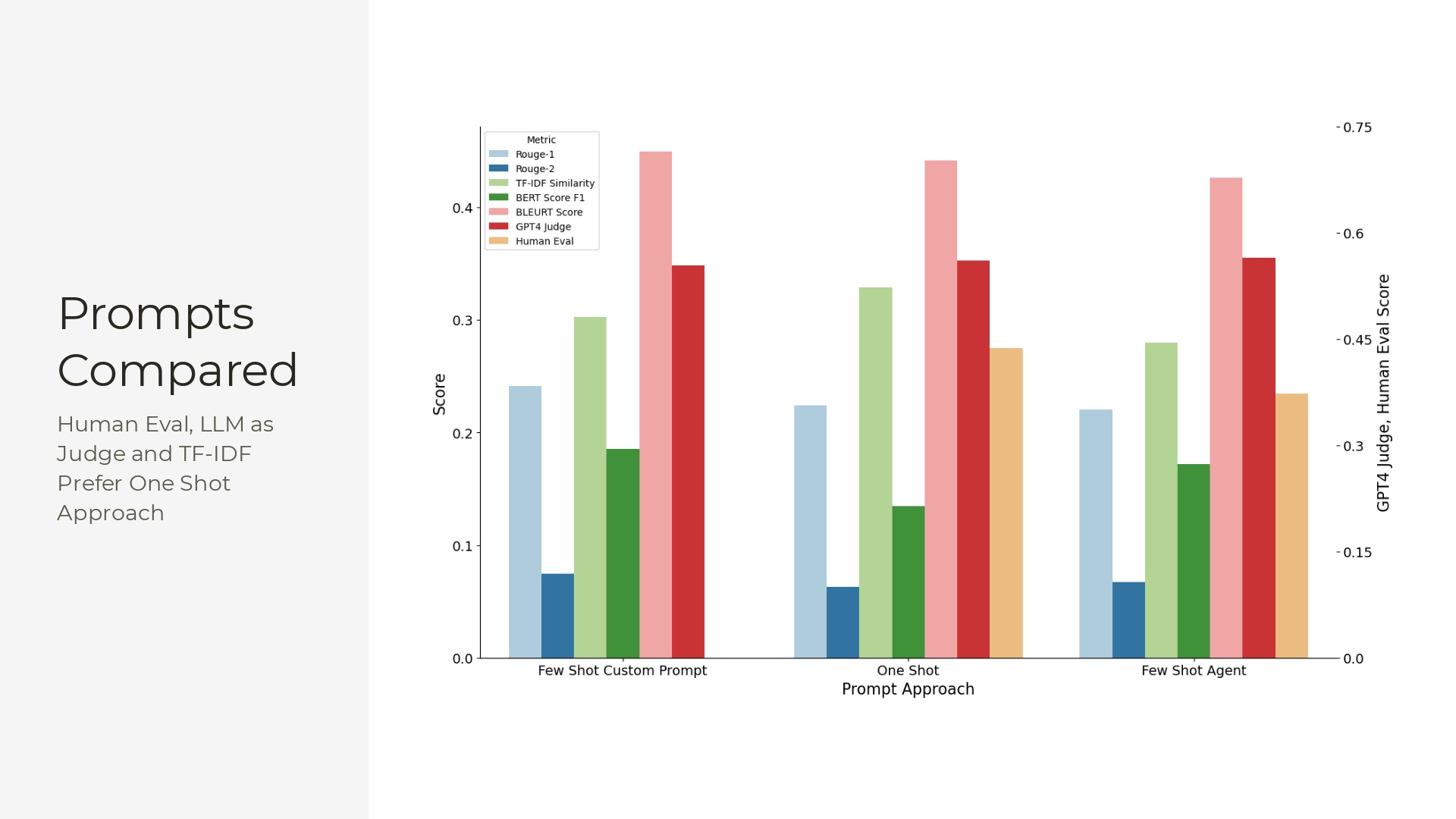 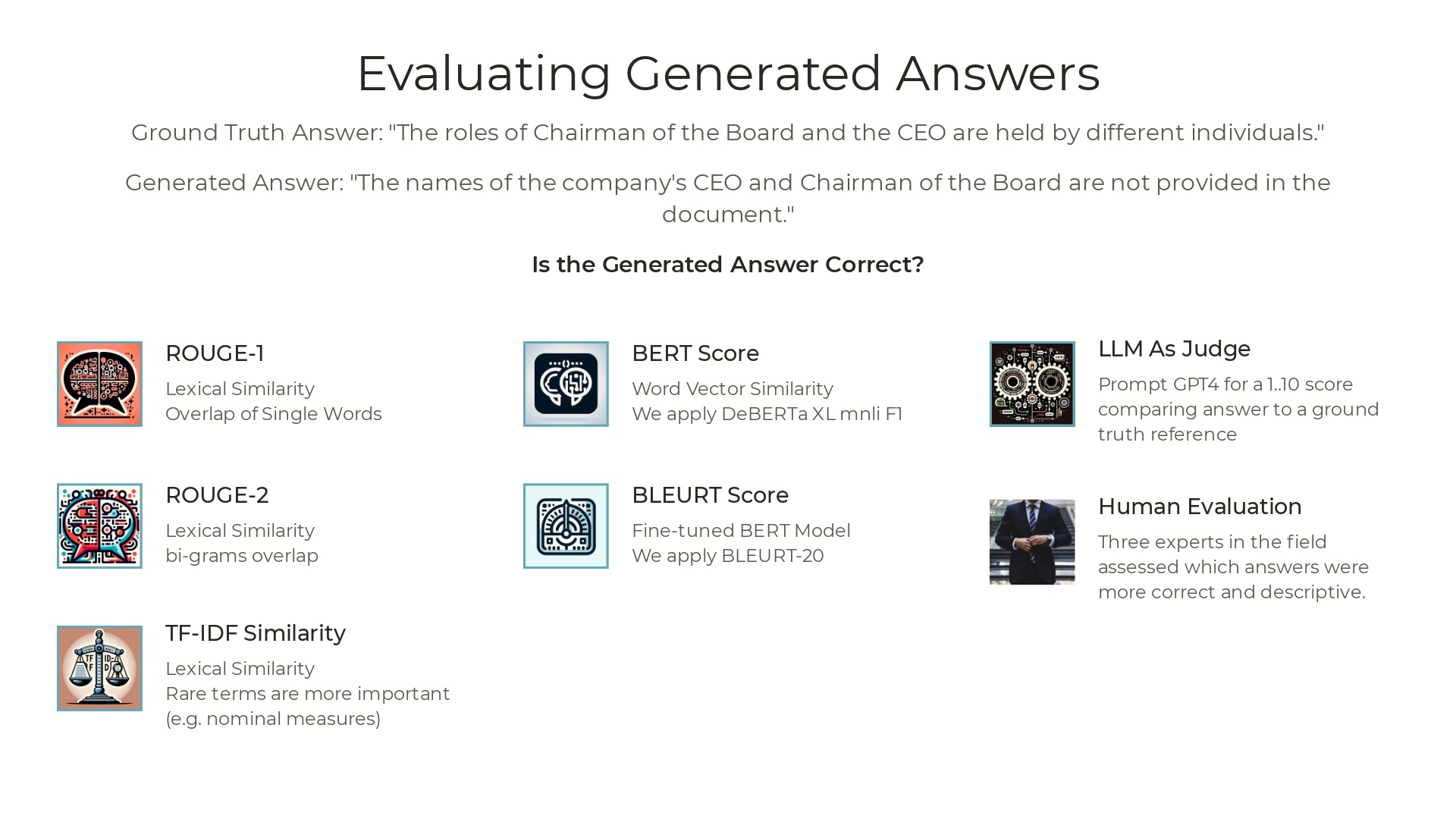 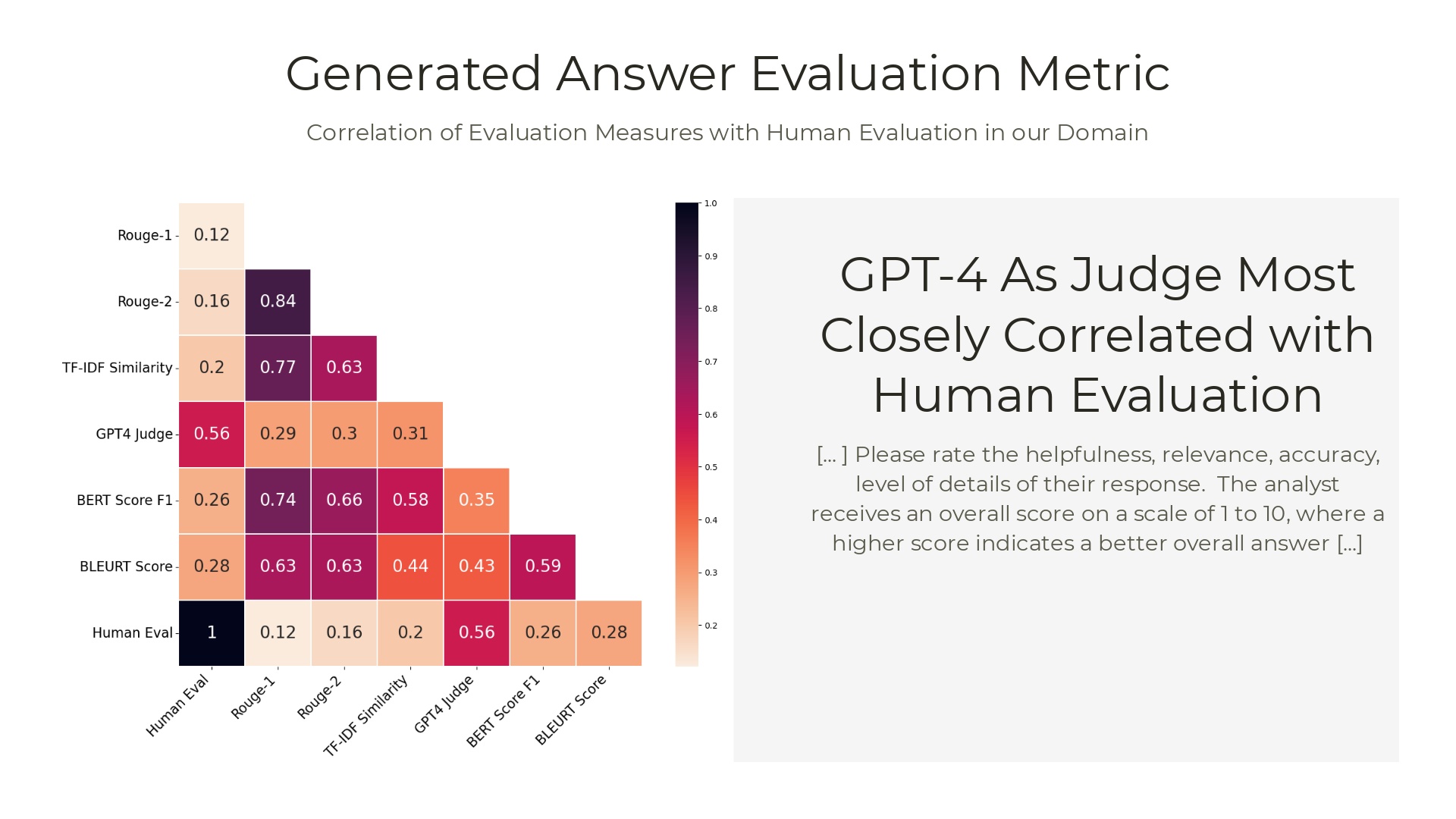 [Speaker Notes: Ground Truth for 243 Questions486 Human Evaluated Answers]
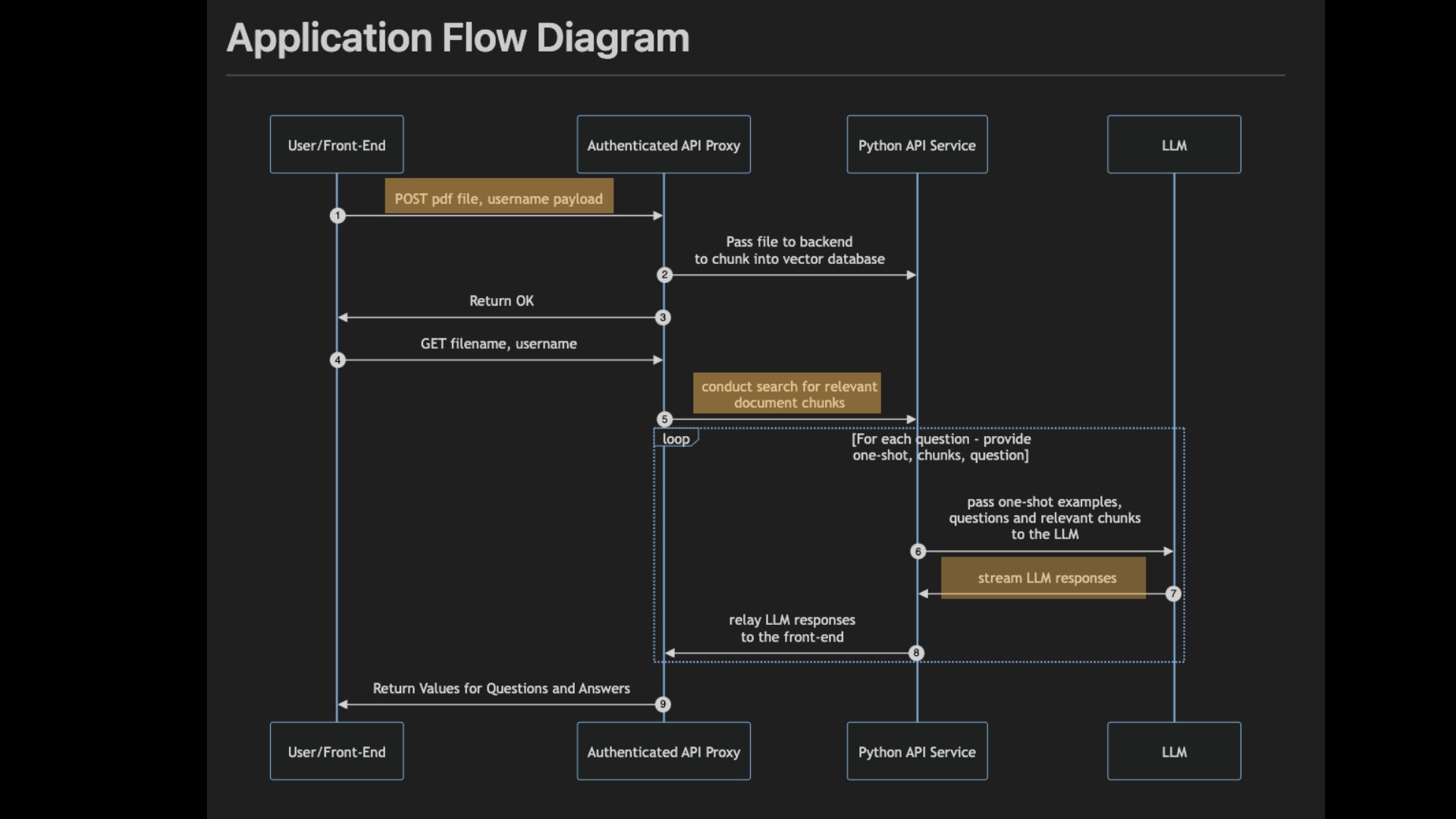 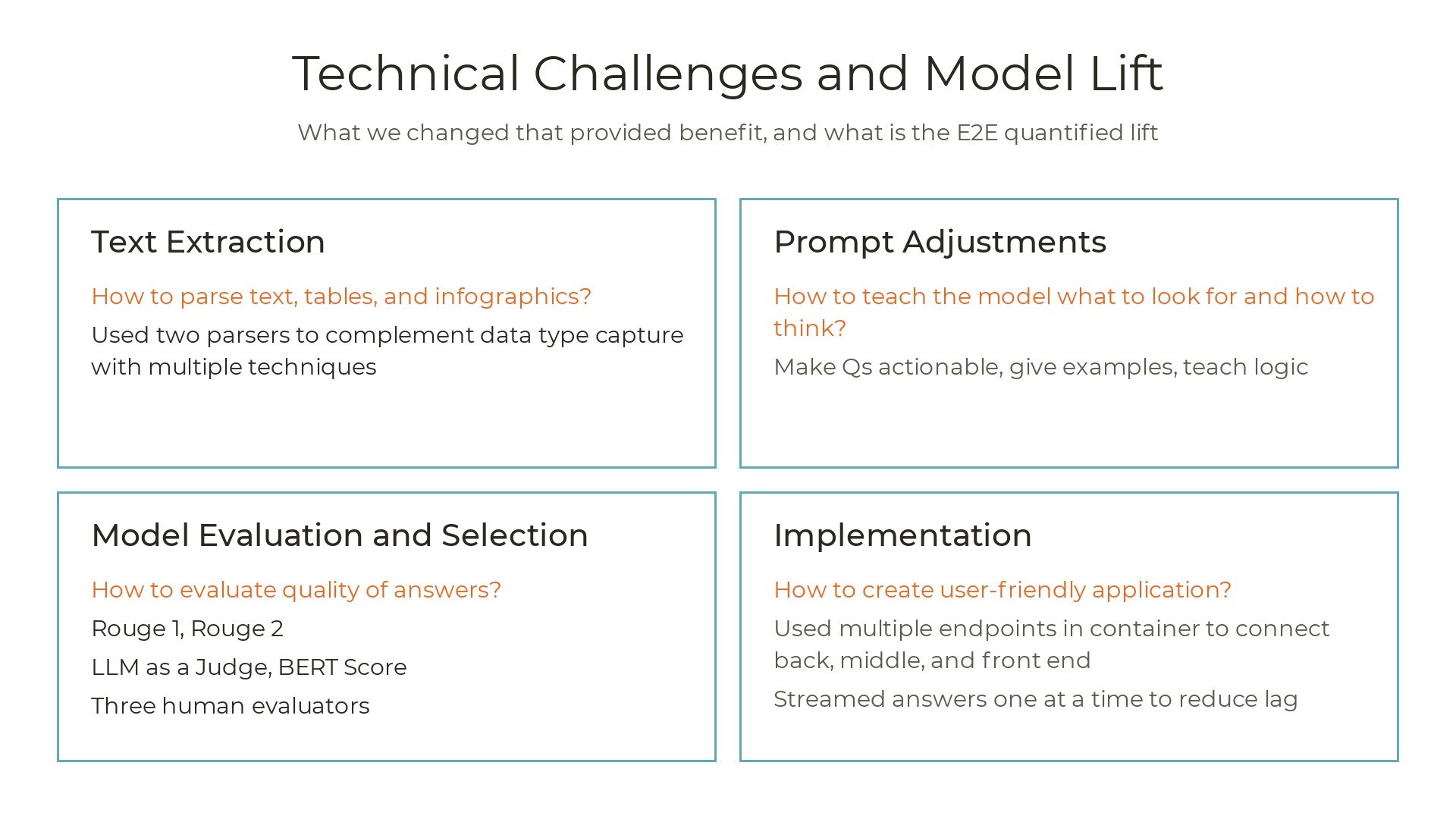 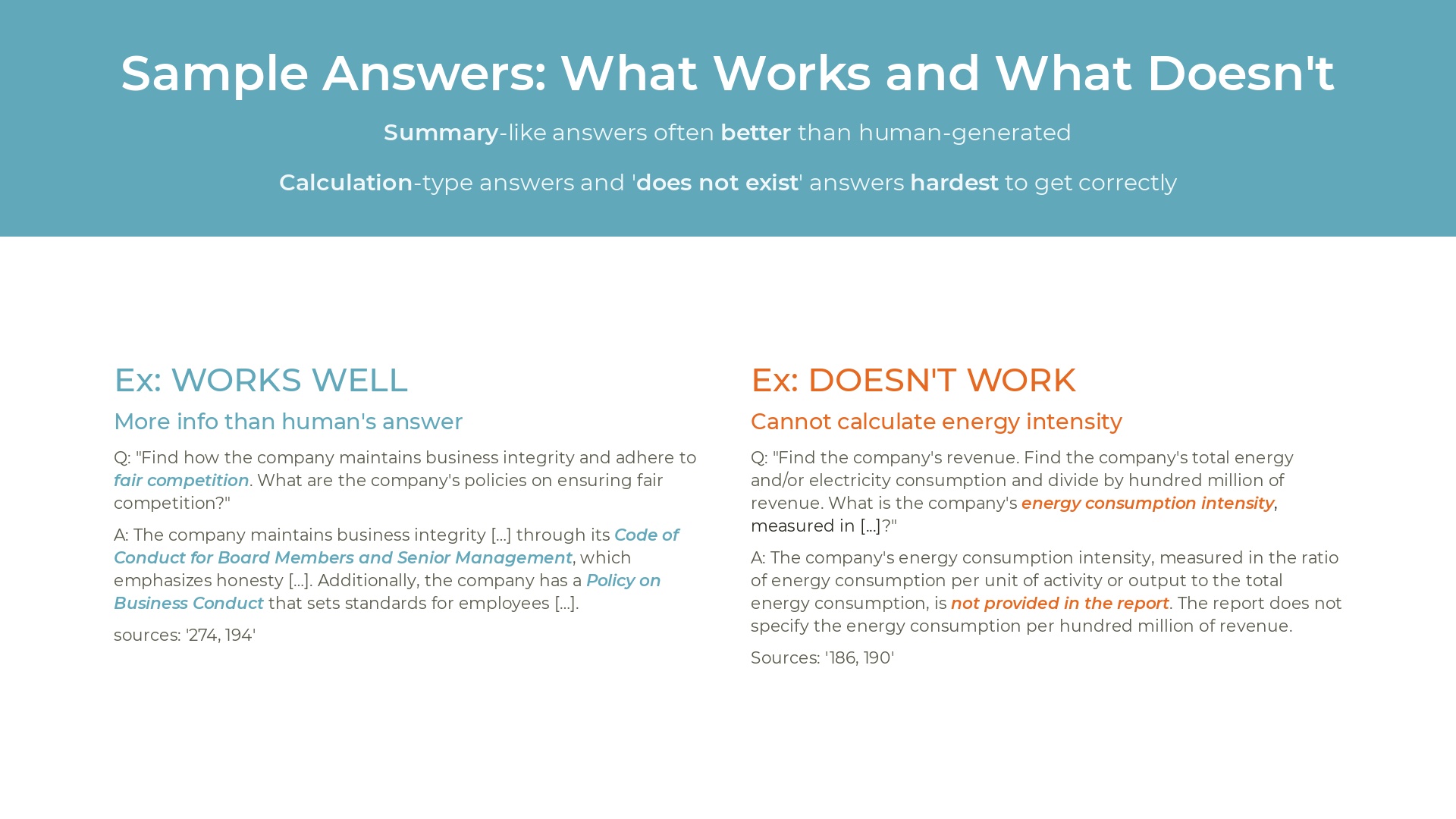 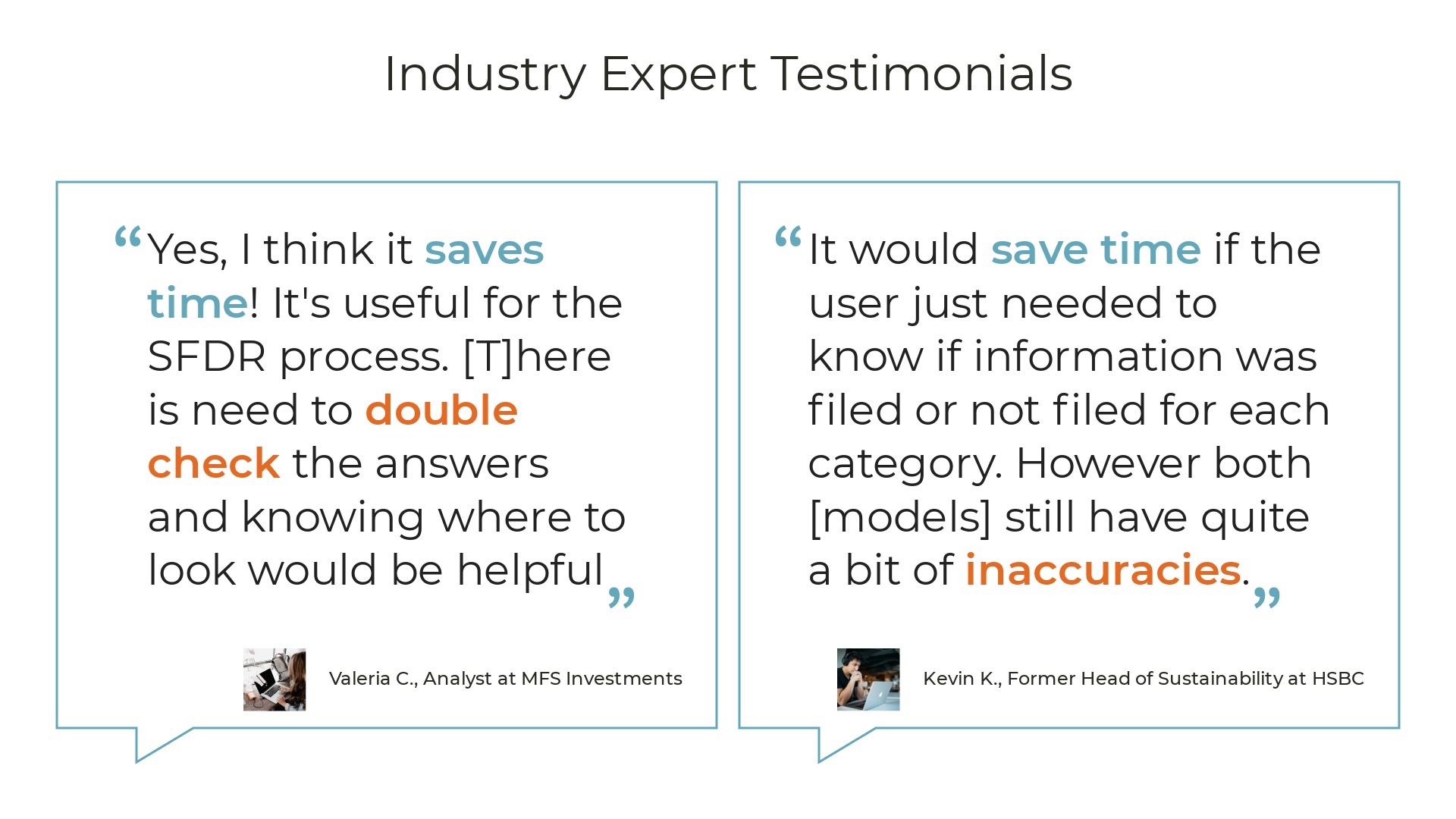 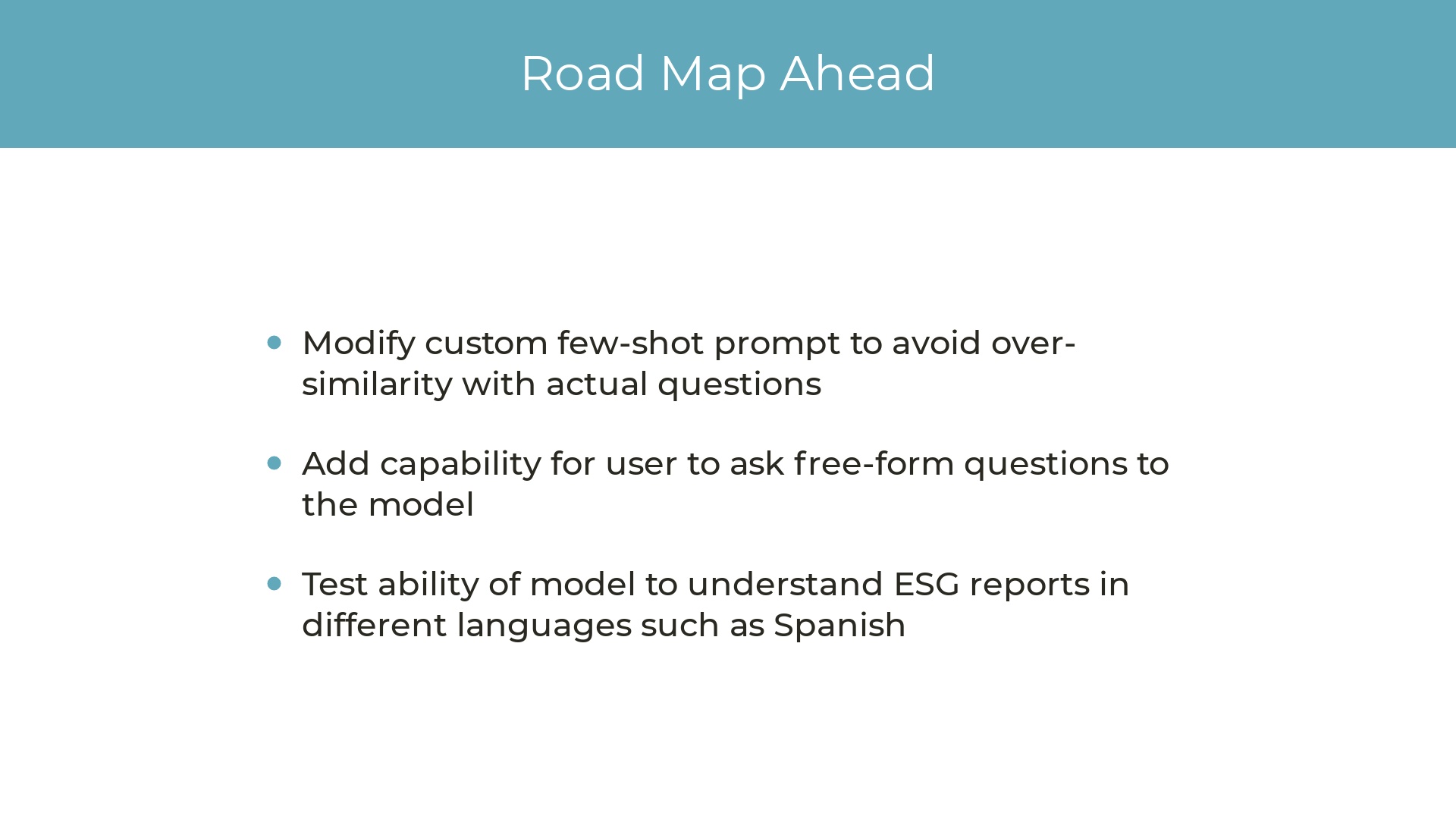 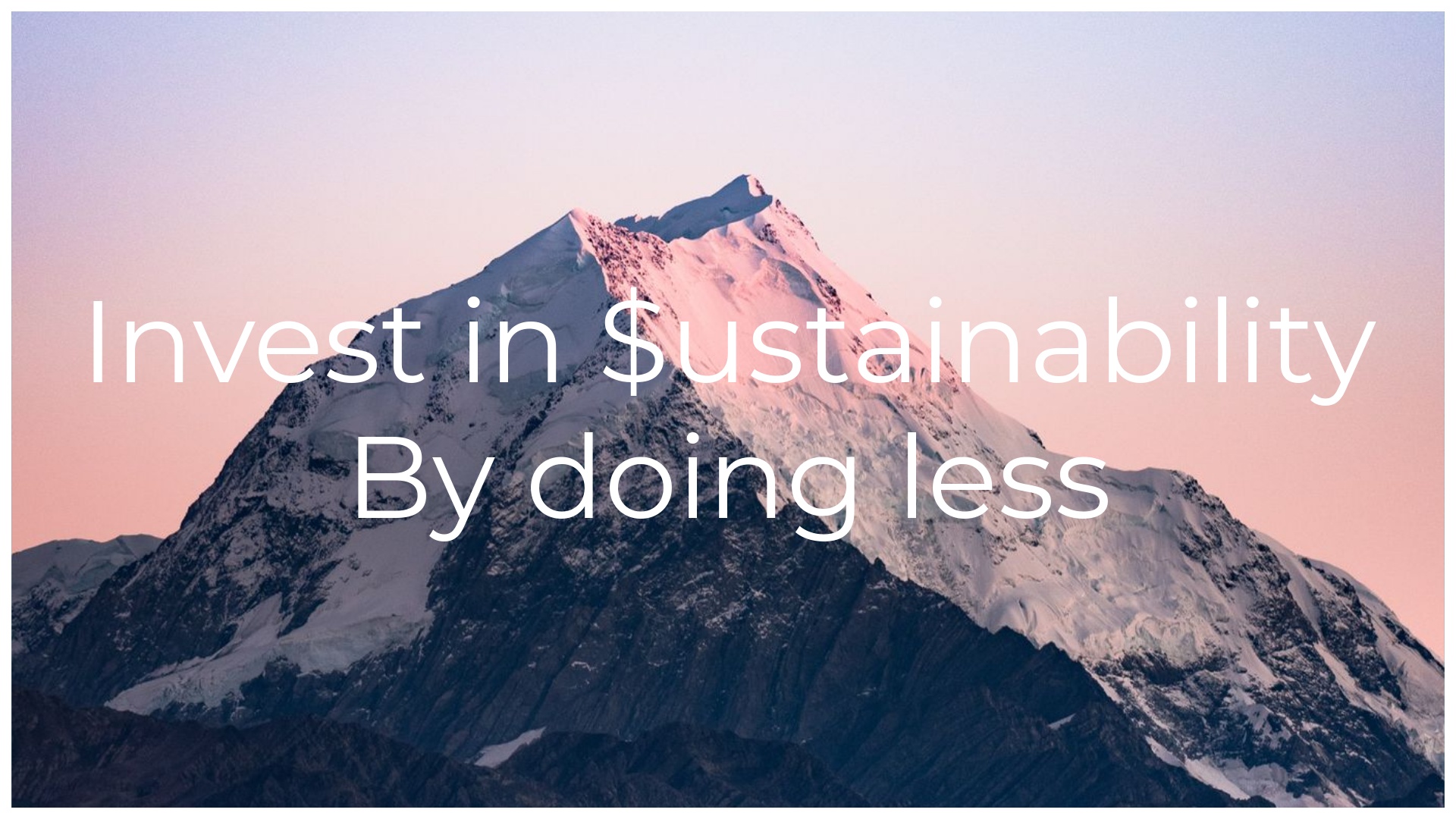 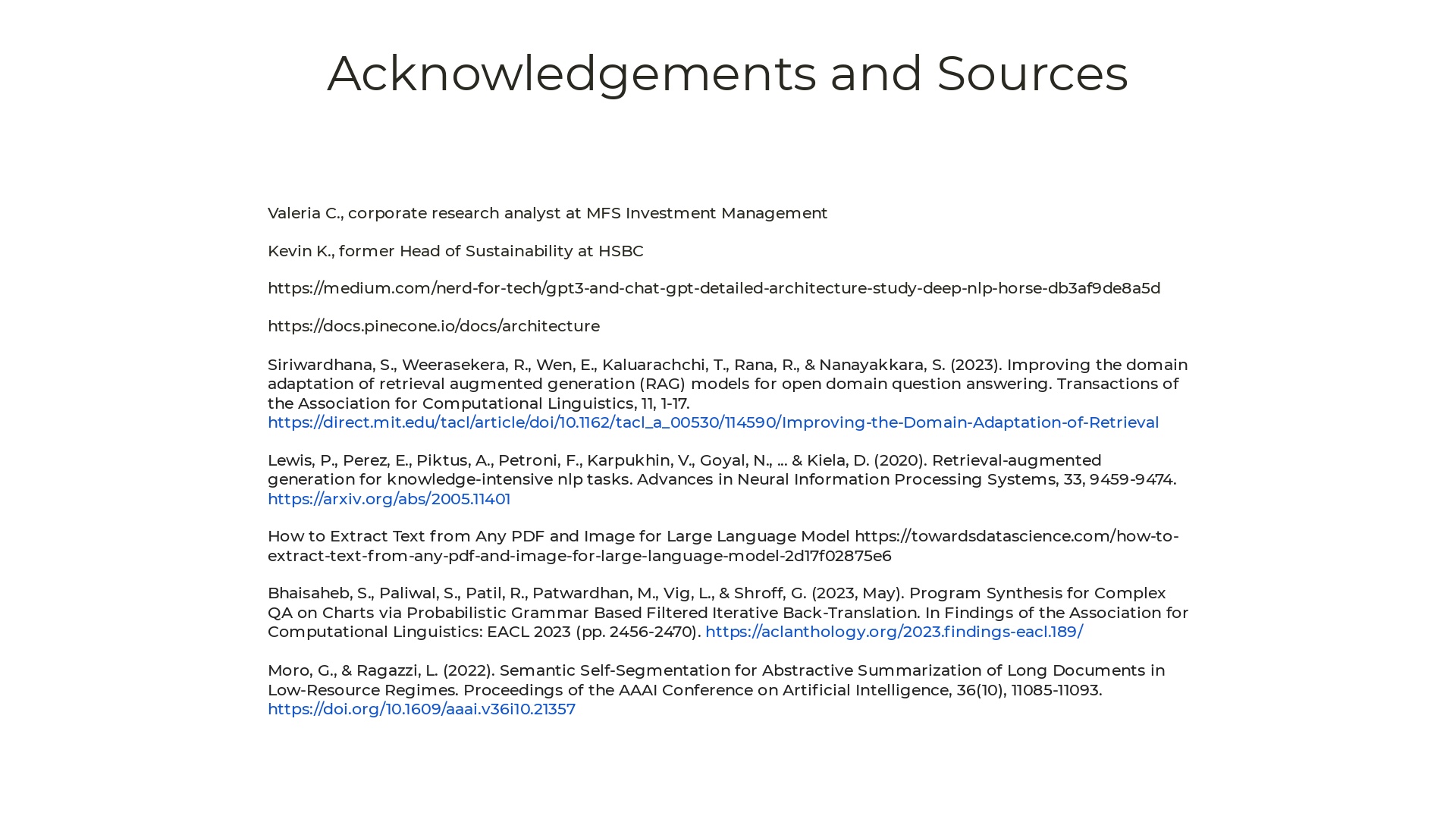 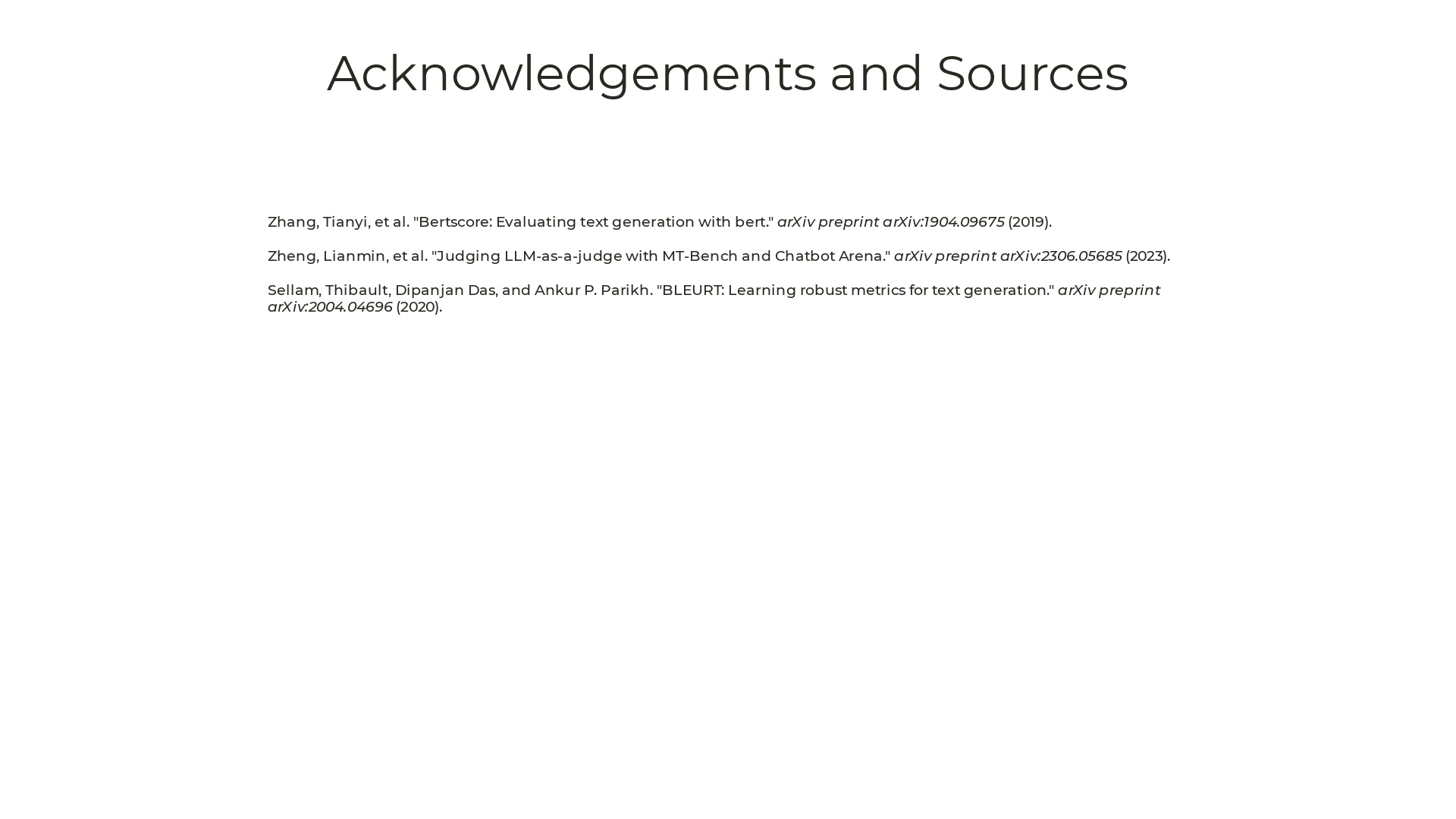